Figure 4. Scatterplot of circular variance versus half-bandwidth for the entire sample of 339 cells.
Cereb Cortex, Volume 15, Issue 8, August 2005, Pages 1207–1221, https://doi.org/10.1093/cercor/bhi003
The content of this slide may be subject to copyright: please see the slide notes for details.
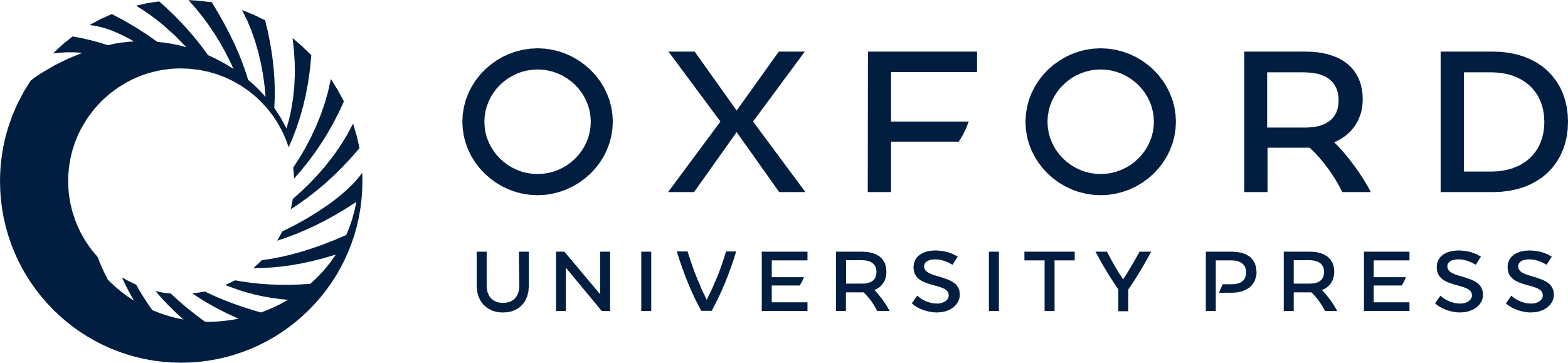 [Speaker Notes: Figure 4. Scatterplot of circular variance versus half-bandwidth for the entire sample of 339 cells.


Unless provided in the caption above, the following copyright applies to the content of this slide: © Oxford University Press 2005; all rights reserved]